INVITO
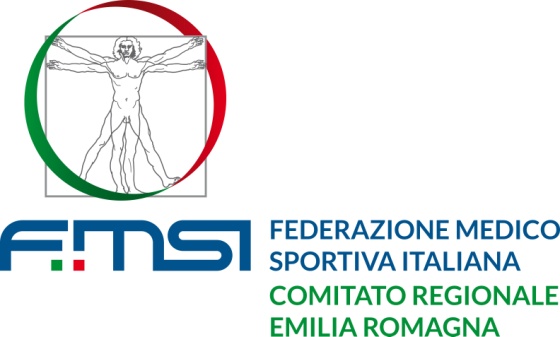 Cari colleghi e colleghe, Cardiologi e Medici dello Sport,
il convegno quest’anno affronterà una tematica importante, l’idoneità nell’atleta affetto da cardiopatie. La letteratura ha fornito negli ultimi anni molte novità in tema di prescrizione dell’esercizio fisico nel cardiopatico, nell’iter diagnostico cardiologico per definire una cardiopatia in ambito sportivo, nella stratificazione del rischio. Sono state recentemente pubblicate le nuove linee Guida dell’ESC in tema di cardiologia dello Sport e dell’esercizio fisico nei pazienti affetti da malattia cardiovascolare con il prezioso contributo dei ricercatori italiani, presenti in questo corso. 
Si parlerà di cardiomiopatia ipertrofica, di anomalie congenite delle coronarie, di attività fisica nei portatori di device e nelle cardiopatie congenite in età pediatrica, del trattamento dei ben noti fattori di rischio cardiovascolare, l’ipertensione arteriosa e la dislipidemia,   del ruolo delle tecniche di imaging e della genetica nella diagnosi di cardiopatie con le implicazioni cliniche in ambito sportivo. Sarà l’occasione di introdurre anche la nuova versione dei protocolli di idoneità sportiva  COCIS, presentati quest’anno durante il  XXXVII Congresso Nazionale FMSI del 20-22 luglio. 
Vi aspettiamo numerosi!
Alberto Anedda e Claudio Reverberi 
 Presidenti del Convegno
X Edizione 
IL CUORE DELL’ATLETA 
Cardiopatie e sport
Parma, Grand Hotel de la Ville   9 settembre 2023
INFORMAZIONI LOGISTICHE 
Il Convegno si svolgerà a Parma presso il Grand Hotel de la Ville, Largo Piero Calamandrei 13a. Per ogni utile informazione contattare il Comitato Regionale Emilia Romagna FMSI: cts@pacc.it
CREDITI ECM                   CREDITI FMSI 5
Il Convegno è inserito nel “Programma di Formazione Continua” del Ministero della Salute. La presenza sarà verificata tramite scheda di valutazione e questionario di apprendimento, che dovranno essere compilati e restituiti alla Segreteria Organizzativa al termine dei lavori. Gli attestati  ECM saranno inviati successivamente alla conclusione delle attività.
MODALITÀ DI ISCRIZIONE
L’iscrizione, riservata ai soli Medici, è gratuita. Essendo stata programmata, ai fini del riconoscimento dei crediti ECM, la partecipazione di un numero massimo di 100 iscritti, si prega effettuare una pre-registrazione, inviando la propria richiesta di iscrizione via e-mail a: cts@pacc.it
ATTESTATO DI PARTECIPAZIONE
L’attestato di partecipazione sarà consegnato a tutti i partecipanti regolarmente iscritti che ne faranno richiesta presso il desk della Segreteria Organizzativa al termine dei lavori.
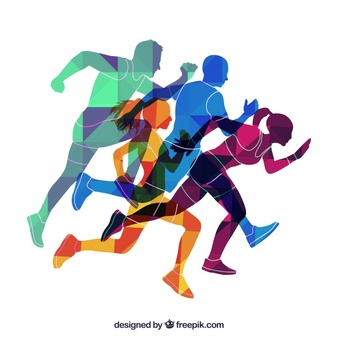 Sabato 9 settembre
ore 11.00 	Il test genetico è once forever? Esiti negativi e varianti dal 	significato dubbio: cosa significano?		N. Marziliano
ore 11.20	Ipertensione arteriosa e fattori di rischio 	A. Biffi

III SessioneModeratori: I. Dodi e G. Beltramiore 11.40	Nuove opportunità terapeutiche per l’atleta master 	dislipidemico	G. Patriziore 12.00 	Bambini e adolescenti con cardiopatie congenite	B. Tchana
ore 12.20 	RMN e Late enhancement: cause e significato prognostico
	A.A. Palumbo

ore 13.00	Discussione sui temi trattati	A. Anedda e C. Reverberi

ore 13.30	Questionario ECM
ore 8.15 	Registrazione partecipanti
ore 8.30	Presentazione e introduzione dei lavori 
	
I SessioneModeratori: N. Gaibazzi e G. Gonzi
ore 9.00 	Percorso Diagnostico dell’atleta con cardiomiopatia 	ipertrofica, l’importanza delle tecniche di imaging cardiaca                 	G.M. Pelà
ore 9.20 	Cardiomiopatia ischemica, ponti miocardici e origine 	anomale delle coronarie: dalla TAC coronarica alla 	coronarografia
	L. Vignali

ore 9.40	Idoneità sportiva nei portatori di device
	F. Giada


II SessioneModeratori: L. Baldini e G. Tortorella

ore 10.00	Lettura Magistrale: "Il Cardiologo dello sport: passato, 	presente e futuro"	P. Zeppilli – Presenta G. Niccoli
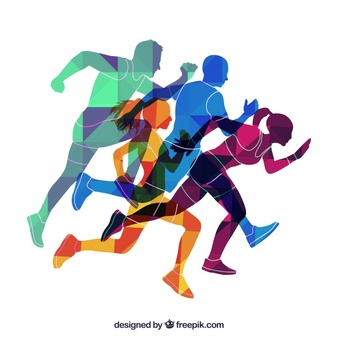